Verpleegkundig rekenen
Les 1.2 
Internationale eenheden
Medicatie I.E.
I.E. = Internationale eenheid 

Internationale afspraak
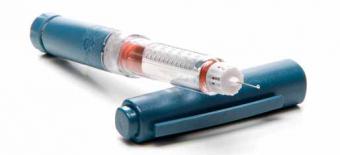 Som 1: medicatie i.e.
Een flesje met 1 000 000 IE penicillinepoeder is opgelost in 5,0 ml. Een patiënt moet 250.000 IE penicilline hebben.
Bereken hoeveel ml je de patiënt moet toedienen.





Antwoord: 1,25 ml
: 4
: 4
Som 2: medicatie i.e.
De arts geeft opdracht om mevrouw Van Benthem Mixtard 30/70 te geven.
Een injectieflacon Mixtard 30/70 bevat 100 IE/ml.  Je moet eerst 26 IE toedienen.

Antwoord: 0.26 ml


Daarna moet je haar 32 IE geven


								antwoord: 0.32 ml
X 26
:100
X 26
:100
X 32
:100
X 32
:100
Som 3: Medicatie i.E.
Mevr. Palstra heeft een middenoorontsteking. Zij krijgt een 600 000 IE Bicilline voorgeschreven. Je hebt een flacon Bicilline van1,2 miljoen IE. Dit moet je oplossen in 3 ml water.
Hoeveel ml moet je injecteren?  






Antwoord: 1.5 ml
: 2
:2
Zelfstandig oefenen
Bladzijde  101
5 Oefenen met medicatie I.E.

Alle sommen maken